Career in Educational Psychology
Dr. Kathy Shum

Department of Psychology
The University of Hong Kong
Our impact as Educational Psychologists…
http://www.socsc.hku.hk/50/impact-stories/
[Speaker Notes: 4:09
This video shows the history of the Master of Social Sciences EP program, and impact that EP could create in the society, including impact on policy making up to the highest level in the government]
Where do EPs work?
The Employment Situations of our MSocSc (EP) graduates from 2012 to 2016:
[Speaker Notes: First employment settings of our graduates over the last 3 batches
Total ~ 70pp]
What exactly does an EP do in schools?
Support for primary and secondary school students
Support for students
Assessment of learning problems
Preliminary assessment of attention, behavioural and/or emotional problems
Training and Intervention for individual or group of SEN students
Counselling
Report writing
Support for parents
Support for parents
Psychoeducation and training
Consultation on:
Parenting skills
Learning support
Support for students with SEN
Enhance home-school communication and collaboration
Support for teachers and social workers
Support for teachers and social workers
Staff development programme
Consultation on:
Case management
Curriculum design
Teaching and learning strategies
Students’ learning motivation 
SEN
Classroom management
Support for school administrators
Support for school administrators
Consultation on school-based policy
Accommodation and support for SEN
Acceleration
Planning and implementation of developmental and preventive measures
Mental health
Career guidance
Risk and crisis management
Handle complaints
Mitigate risk
Support in critical incidents
Working with colleagues
Joint-school activities
Projects
Administrative work 
Peer consultation 
Emotional support
Primary School A
Primary School B
Secondary School A
Secondary School B (Crisis)
Scope of Service
Becoming an Educational Psychologist
A Bachelor’s degree majoring in Psychology
A Master’s degree in Educational Psychology (professional training)
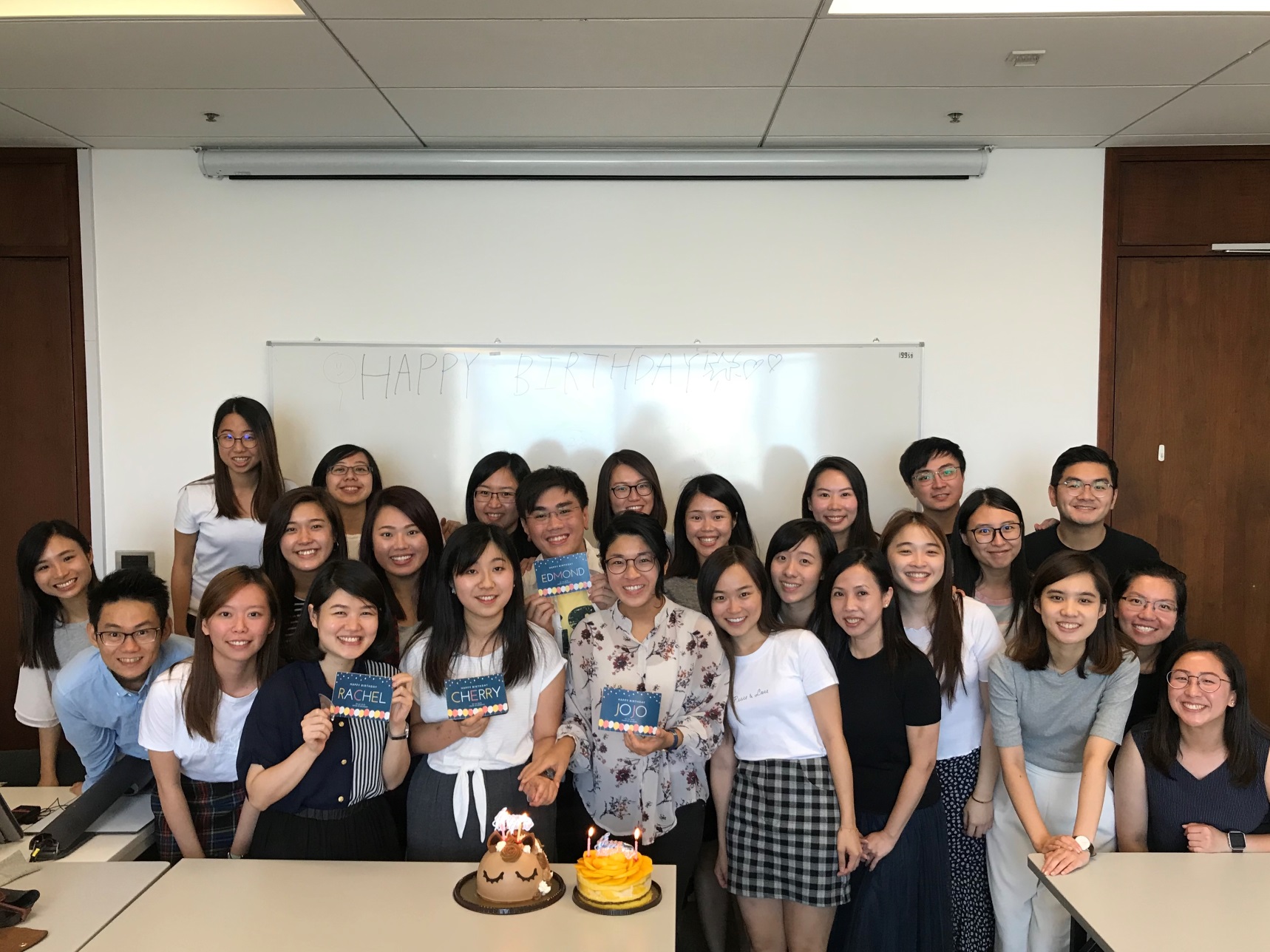 How to prepare for this career in your undergraduate study?
Relevant Courses:
Introduction to educational psychology
Life-span developmental psychology
Advanced developmental psychology
Introduction to counseling and therapeutic psychology
Research internship
Social innovative internship / service leadership internship
How to prepare for this career in your undergraduate study?
Relevant Experience
Voluntary work in educational or related settings
http://www.psychology.hku.hk/~main/?page_id=1549